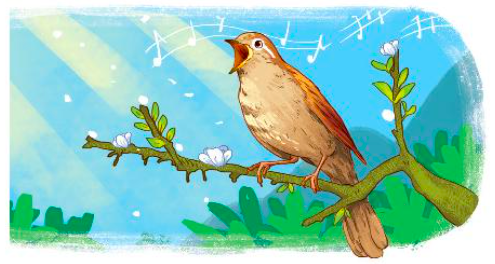 Viết
Viết chữ hoa R
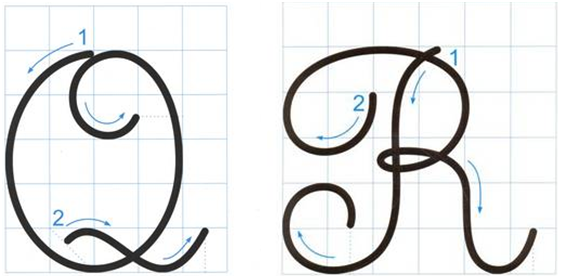 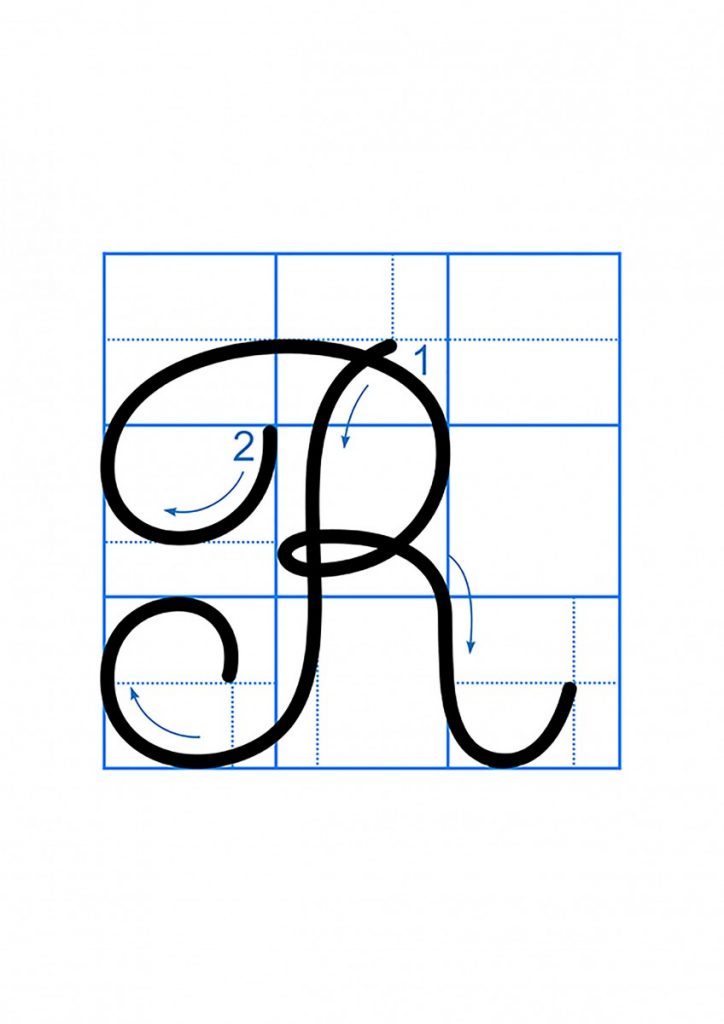 Viết chữ hoa R
Viết chữ hoa R